KS3 Curriculum Map 2022-2023Southwood
Core principle 1:  Interactions and interdependencies

Relationships in an ecosystem
Holiday
Core principle 3:   Structure & function of living organisms

Cells & Organisation – Skeletal & Muscular Systems
Holiday
Core Principle 2:  Genetics and evolution

Inheritance, chromosomes, genes & DNA
Holiday
Core principle 3:   Structure & function of living organisms

Cells & Organisation – Skeletal & Muscular Systems
Core principle 3:  Structure and function of living organisms

Nutrition & Digestion – Gas exchange systems
Holiday
Holiday
Core principle 4:   Forces & Motion

Forces
Core principle 5:   Matter

Space physics
Holiday
EMPOWER
 

LEARN
 

ACHIEVE
KS3 Science: Interactions and Interdependencies 
How does learning relate to whole school intent?
Learning about relationships in ecosystems is  important for all to understand and appreciate so that student of all abilities and all aspirations are able to make informed decisions with regards looking after the environment to achieve global goals for the future.

How does learning relate to subject intent? 
Explain everyday and technological applications of Science; evaluate associated personal, social,  economic and environmental implications; and make decisions based on the evaluation of evidence and arguments.
Overview:  
Learners will explore how organisms interact and depend on one and other within different ecosystems and habitats and measure their distribution/population trends. They will also study how different species adapt to their environments for food, protection or to find a mate whilst being challenged to think about how these environments are changing due to human impacts and the effect this may have on their populations
Characteristics of effective learners:

Respectful to others and their surroundings
Positive attitude and commitment to their education
Motivated and persistent even if you face difficulty
Consistently behaves well
Sets goals and achieves
High attendance
Key Vocabulary:
Ecosystem, Species, Community, Habitat, Organism, Population, Biodiversity, Biome, Competition, Decomposer, Producer, Consumer, Adaptation, Pollination, Photosynthesis.
Skills
Read, interpret and create food chains and webs.
Mathematical skills: Using data to draw graphs and predict population trends.
Practical skills: use quadrats to observe and collect data around population sizes.
Use observation to critically think, make predictions and draw conclusions. 
Use critical thinking skills to make sense of the world around us and find solutions to global environmental issues.
Knowledge 
Levels of organisation within an ecosystem, 
Abiotic and biotic factors, 
Material cycles, 
How organisms are interdependent and are adapted to their environment, 
Methods of identifying species and measuring distribution, frequency and abundance of species in a habitat
RESPECT                          READY TO LEARN                              RIGHT PLACE
Reading: 
Exploring Science 7 (7C Pages 35-48)
Exploring science 8 (8D Pages 49-62)

Additional Practical's:
Practical 1 - Data collection, handling and analysis by using quadrats (Investigate the number of plants/species using quadrats, 7Ca Page 36)
Practical 2 – In which solution of PH will cress grow best?
Practical 3 – Do plants follow light?
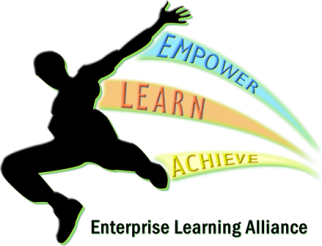 Knowledge Organiser
 KS3 Science Term 1
Topic: Interactions & Interdependencies
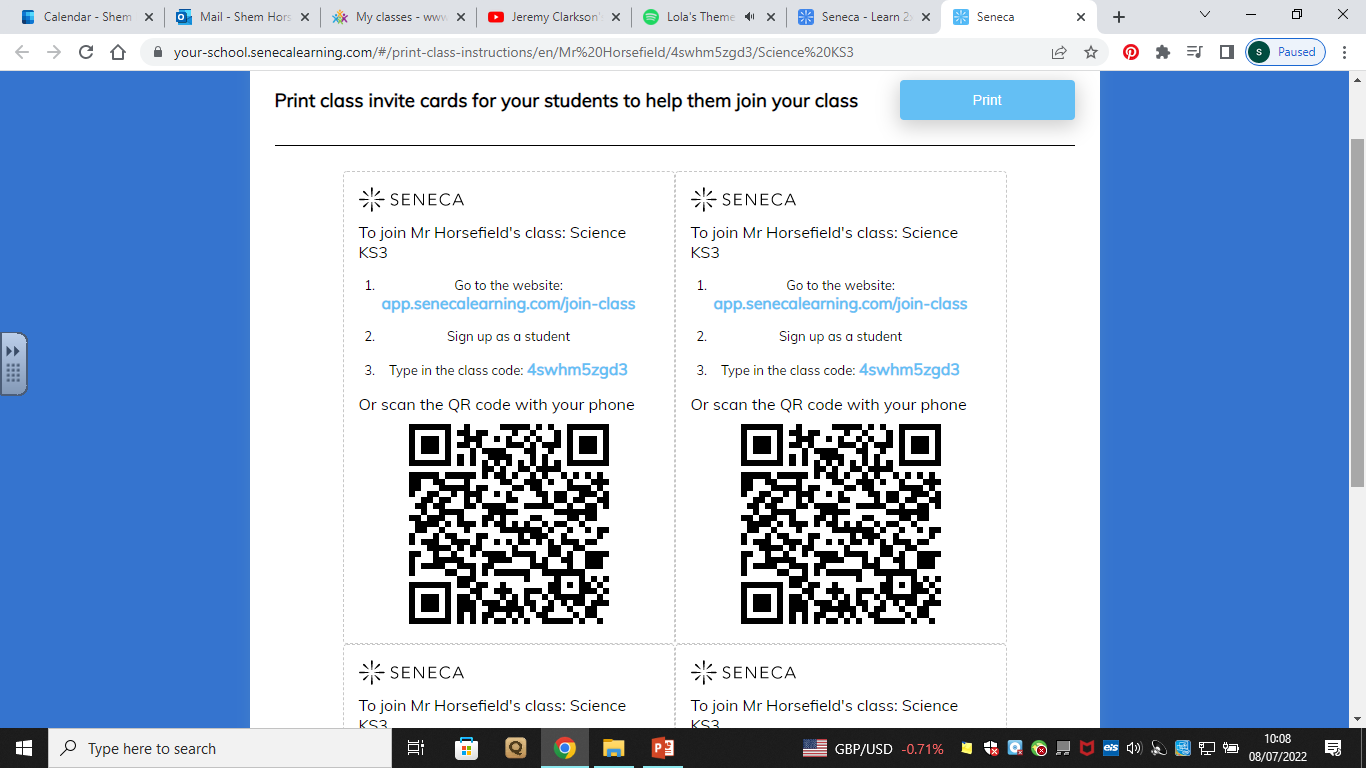 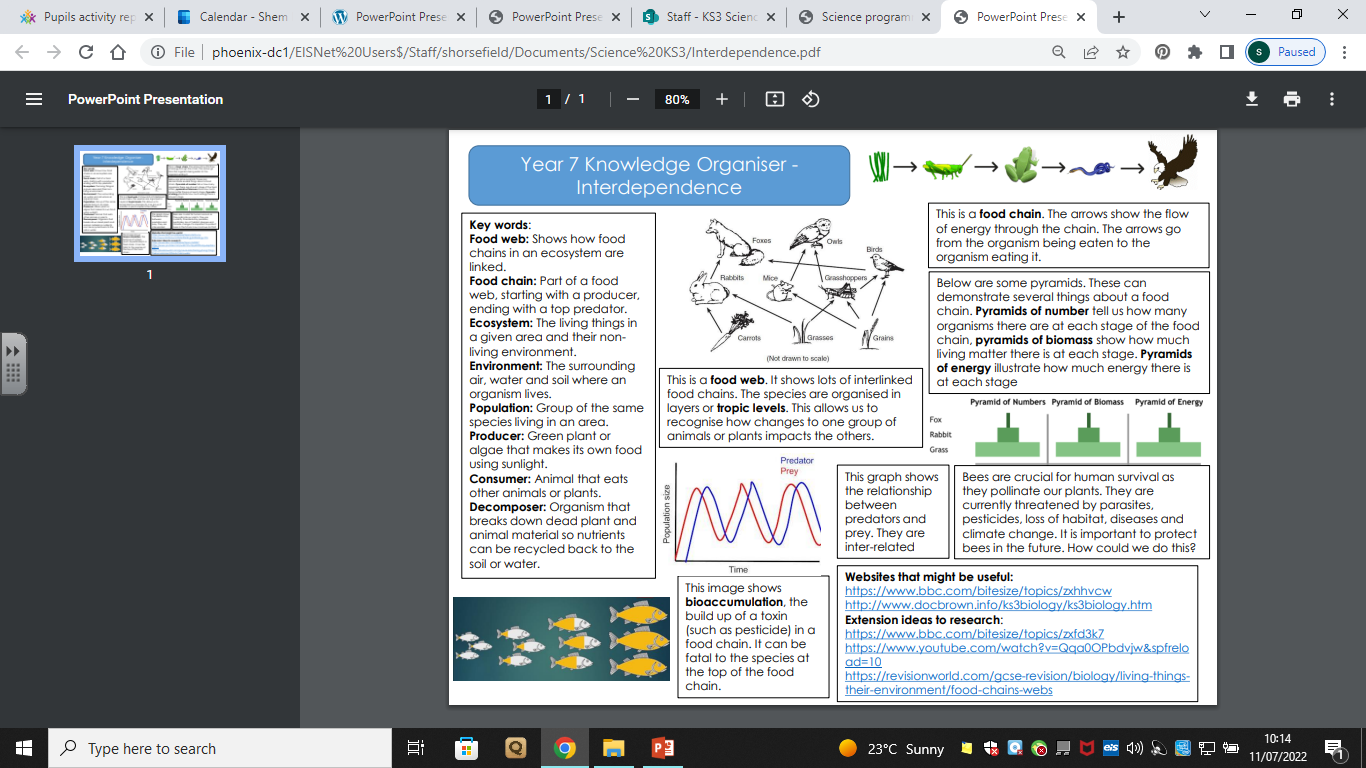 Knowledge Organiser: Interactions and Interdependencies
EMPOWER
 

LEARN
 

ACHIEVE
KS3 Science: Genetics and Evolution
How does learning relate to whole school intent?
Learning about genetics and evolution is an integral knowledge. Learners should all be aware of the world around them and understand the complexities of how it all came to be in order to gain an empowered, appreciation for all life. 
How does learning relate to subject intent? 
Explain everyday and technological applications of Science; evaluate associated personal, social,  economic and environmental implications; and make decisions based on the evaluation of evidence and arguments.
Overview:  
Learners will be able to identify and classify different living organisms. They will discover how variation occurs and why it is important for the survival of species. They will also think about what we can do to maintain biodiversity by recognising the changes to  environments due to human impacts.
Characteristics of effective learners:

Respectful to others and their surroundings
Positive attitude and commitment to their education
Motivated and persistent even if you face difficulty
Consistently behaves well
Sets goals and achieves
High attendance
Key Vocabulary:
Organism, variation, relationship, correlation, offspring, inherit, environment, classification, kingdom, vertebrate, invertebrate, species, characteristic, nuclei, chromosome, DNA, gene, genetics, gamete, fertilisation, embryo, fusion, mutation, dominant, recessive, breed, breeding, resistant, cloning, pollination, asexual, allele.
Skills
Cultural Skills: identify and classify a number of different living organisms.
Mathematical skills: Use data to plot graphs and identify/interpret, trends and correlations.
Practical skills: Use PH scale, universal indicators and knowledge of carbon dioxide to test acidity.
Use observation to critically think, make predictions and draw conclusions. 
Use critical thinking skills to make sense of the world around us and find solutions to global ethical and environmental issues.
Knowledge 
Identify heredity as the process by which genetic information is transmitted from one generation to the next 
Recognise a simple model of chromosomes, genes and DNA in heredity.
Identify differences between species 
An understanding of how and why variation between individuals within a species is important for some organisms to compete more successfully, which can drive natural selection 
Recognise how changes in the environment may leave individuals within a species, and some entire species, less well adapted to compete successfully and reproduce, which in turn may lead to extinction 
Realise the importance of maintaining biodiversity and the use of gene banks to preserve hereditary material
RESPECT                          READY TO LEARN                              RIGHT PLACE
Reading: 
Exploring Science 7 (7D Pages 49-62)
Exploring Science 9 (9A Pages 7-18)

Additional Practical’s:
Ocean Acidification in a cup experiments, Dissolving seashells and blowing bubbles in water to turn it acidic (PH)
Jelly baby DNA models
Traits investigation (Earlobes)
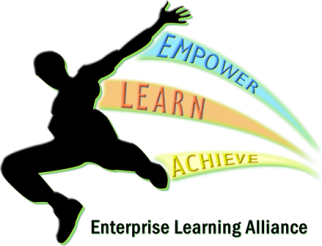 Knowledge Organiser
 KS3 Science Term 2
Topic: Genetics & Evolution
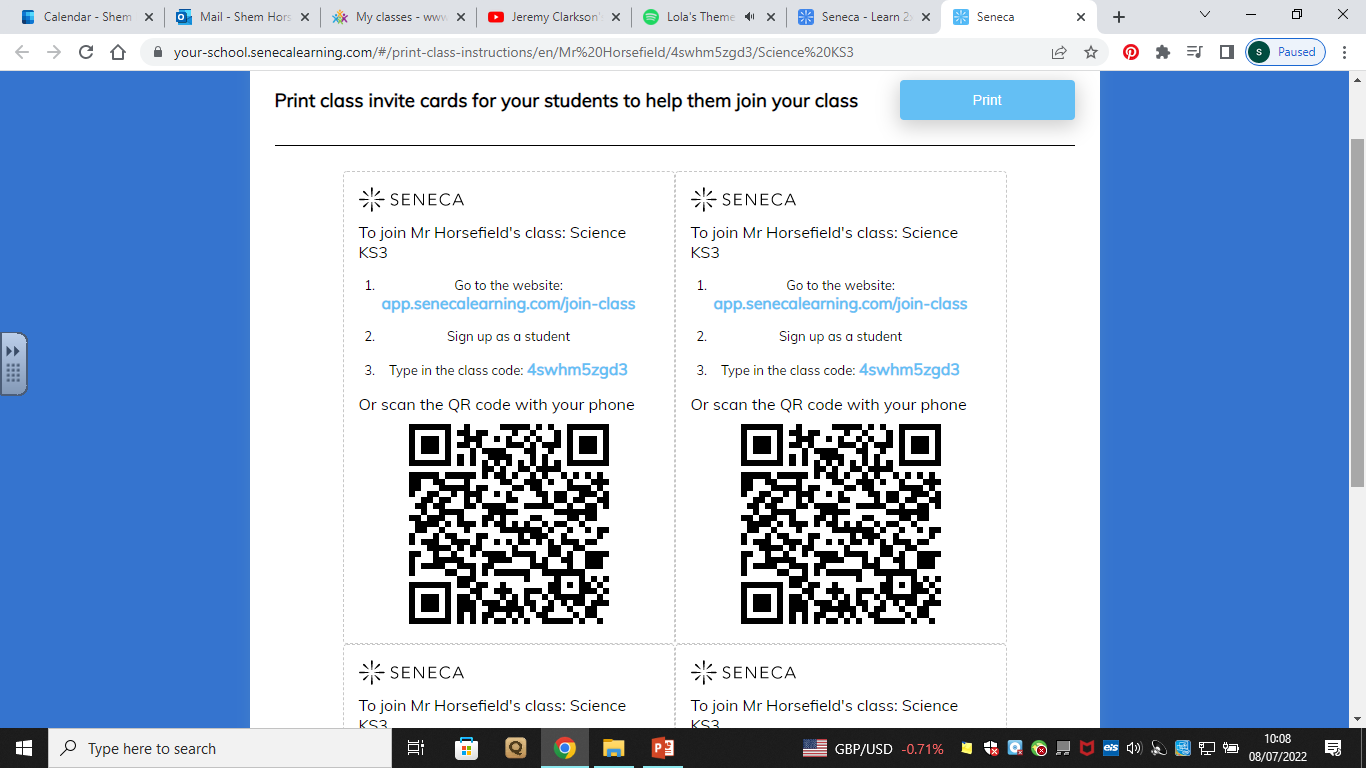 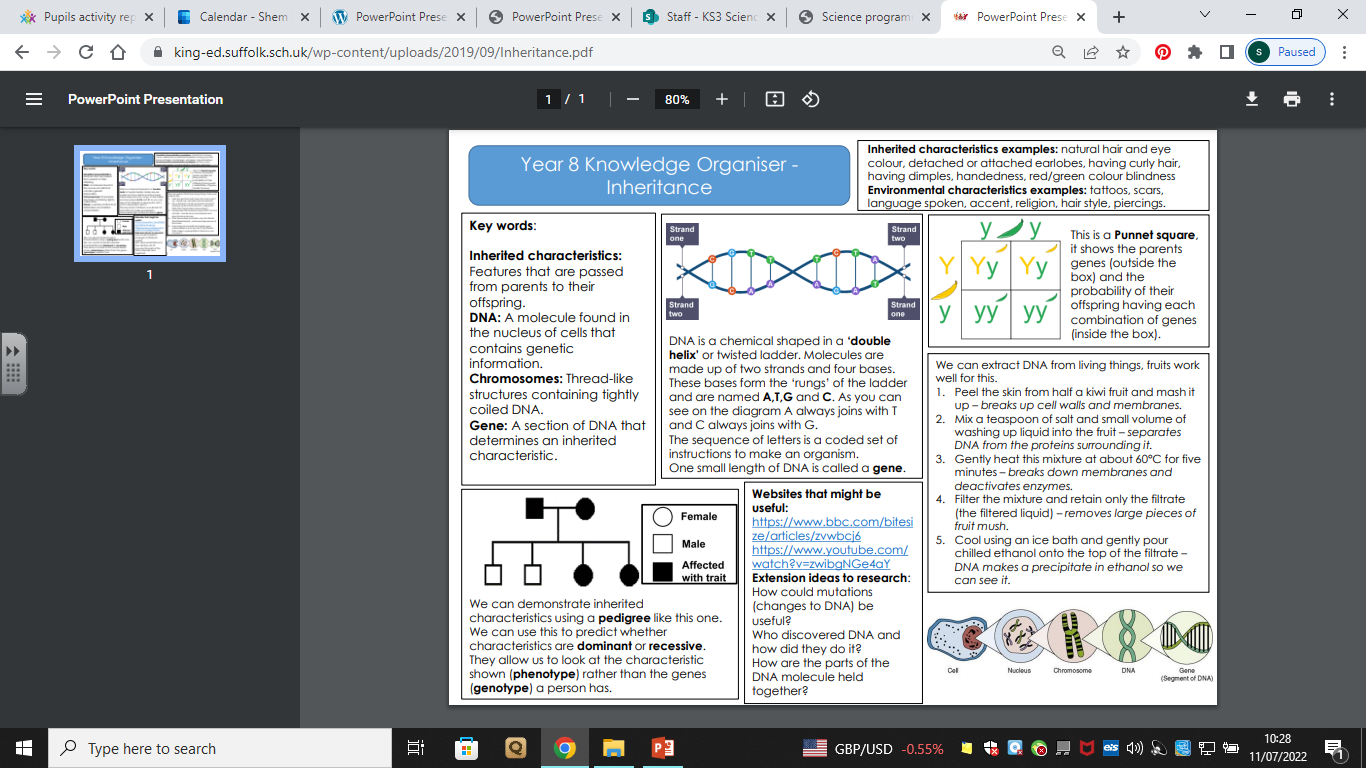 Knowledge Organiser: Genetics & Evolution
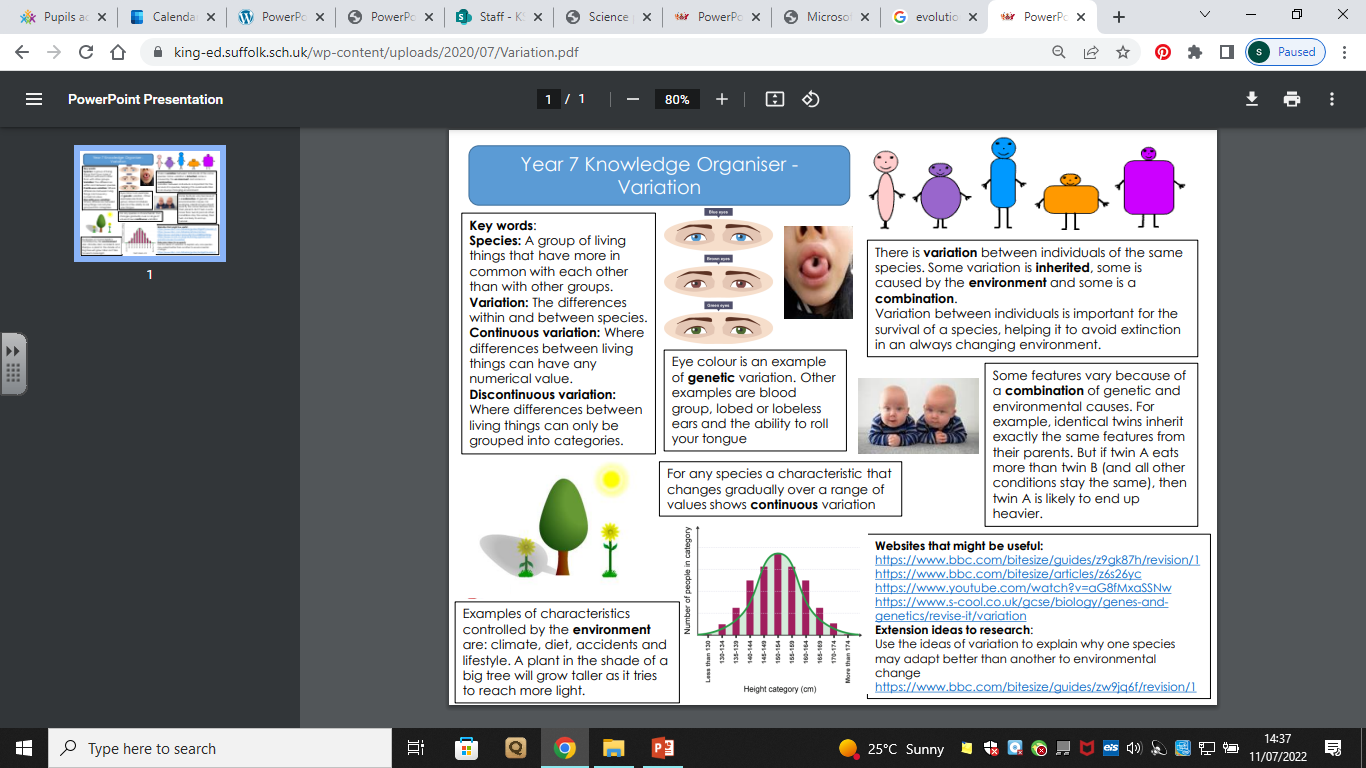 Knowledge Organiser: Genetics & Evolution
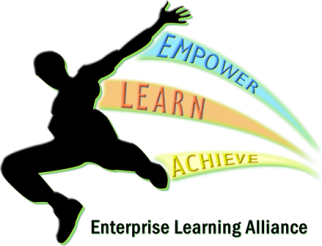 Knowledge Organiser
 KS3 Science Term 3
EMPOWER
 

LEARN
 

ACHIEVE
KS3 Science: Structure and functions of living organisms
How does learning relate to whole school intent?
Learning about genetics and evolution is an integral knowledge. Learners should all be aware of the world around them and understand the complexities of how it all came to be in order to gain an empowered, appreciation for all life. 
How does learning relate to subject intent? 
Explain everyday and technological applications of Science; evaluate associated personal, social,  economic and environmental implications; and make decisions based on the evaluation of evidence and arguments.
Overview:  
Learners will be able to order, identify and describe functions of different organelles, cells, tissues and organs within organisms. They will make observations using light microscopes and by preparing slides. They will also be able to identify major bones and muscles and describe how they work together in pairs for movement.
Characteristics of effective learners:

Respectful to others and their surroundings
Positive attitude and commitment to their education
Motivated and persistent even if you face difficulty
Consistently behaves well
Sets goals and achieves
High attendance
Key Vocabulary: Organ, brain, gullet/foodpipe, trachea/windpipe, lungs, heart, skin, liver, kidneys, stomach, intestines, flower, leaf, stem, root, function, tissues, microscope, stage, focusing wheel, objective/eyepiece lenses, magnification, resolution, specimen, slide, coverslip, stain, cell, membrane, nucleus, cytoplasm, chloroplasts, chlorophyll, vacuole, cell wall, adapted, specialised cells, excrete, nutrition, cell division/mitosis, body/plant systems, graft, skeleton, vertebrae/backbone, skull, bones, muscles, contract, relax, biceps, triceps, joints, tendons, antagonistic pairs.
Skills
Cultural Skills: identifying organelles, cells, tissues and organs of living organisms.
Mathematical skills: making scientific calculations using formulae .
Practical skills: Using microscopes and creating slides to make observations
Use observation to critically think, make predictions and draw conclusions. 
Use critical thinking skills to make sense of the our bodies and how they are broken down into different parts that all work together.
Knowledge  
 cells as the fundamental unit of living organisms, including how to observe, interpret and record cell structure using a light microscope 
 the functions of the cell wall, cell membrane, cytoplasm, nucleus, vacuole, mitochondria and chloroplasts 
 the similarities and differences between plant and animal cells 
the role of diffusion in the movement of materials in and between cells 
 the structural adaptations of some unicellular organisms 
 the hierarchical organisation of multicellular organisms: from cells to tissues to organs to systems to organisms.  
 the structure and functions of the human skeleton, to include support, protection, movement and making blood cells 
 biomechanics – the interaction between skeleton and muscles, including the measurement of force exerted by different muscles 
 the function of muscles and examples of antagonistic muscles.
RESPECT                          READY TO LEARN                              RIGHT PLACE
Reading: 
Exploring Science 7 (7A Pages 8-19)
Exploring Science 9 (9B Pages 28-29)

Additional Practical’s:
Using light microscopes,
Creating slides with specimens
Chicken wing antagonistic pairs practical
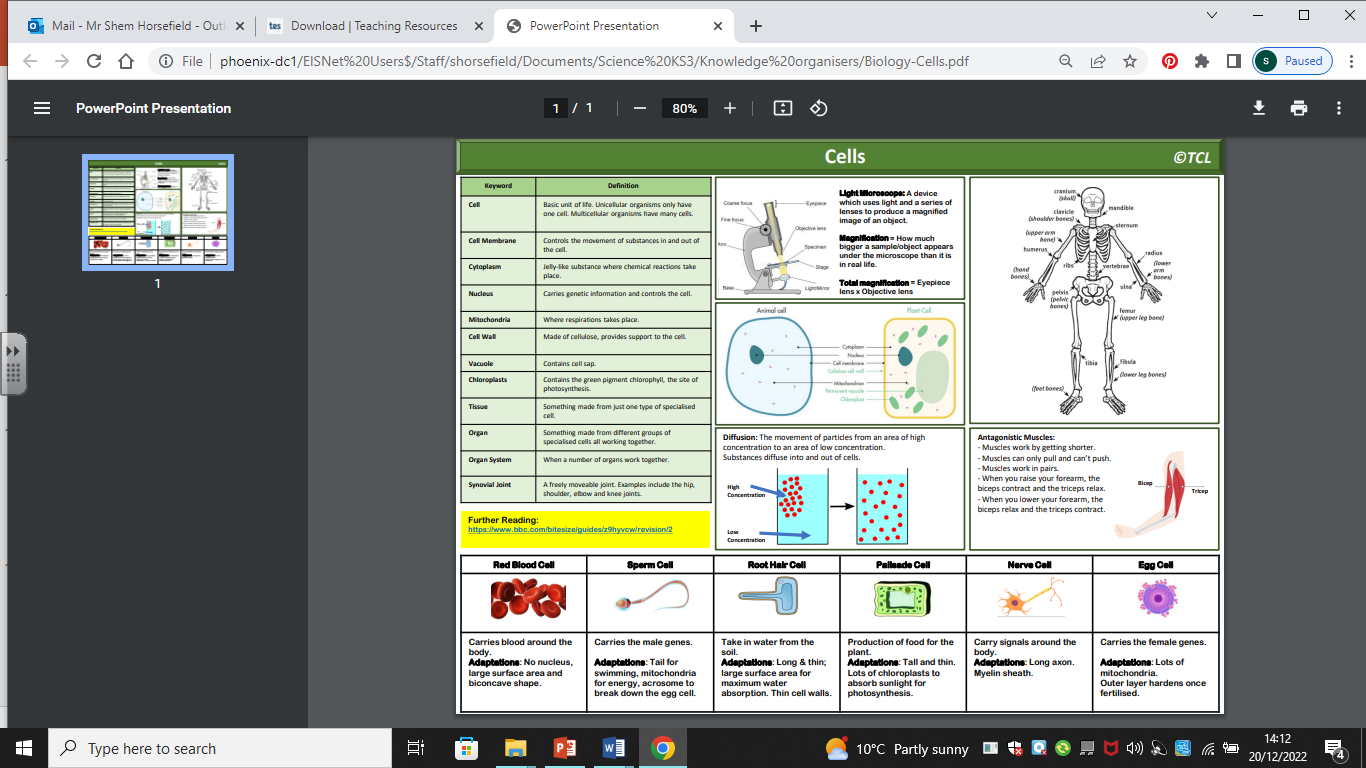